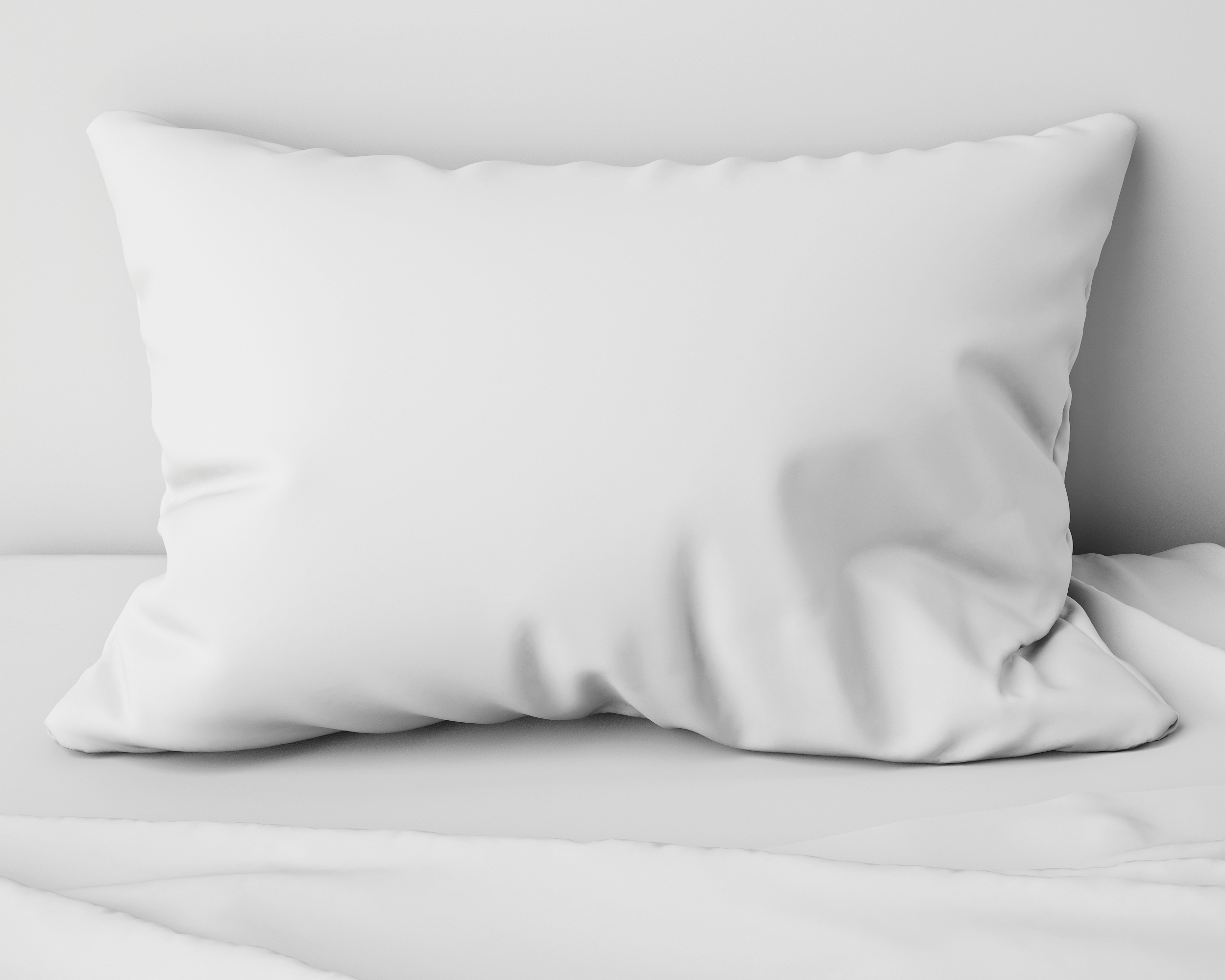 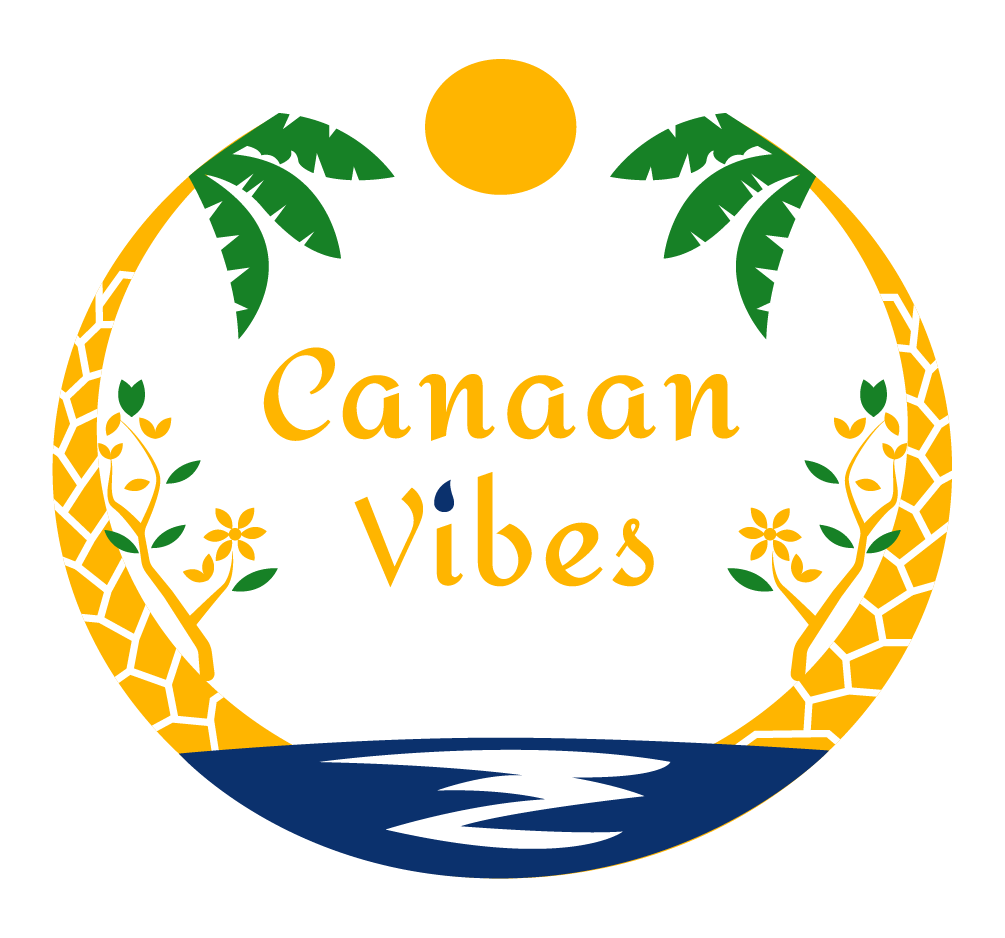 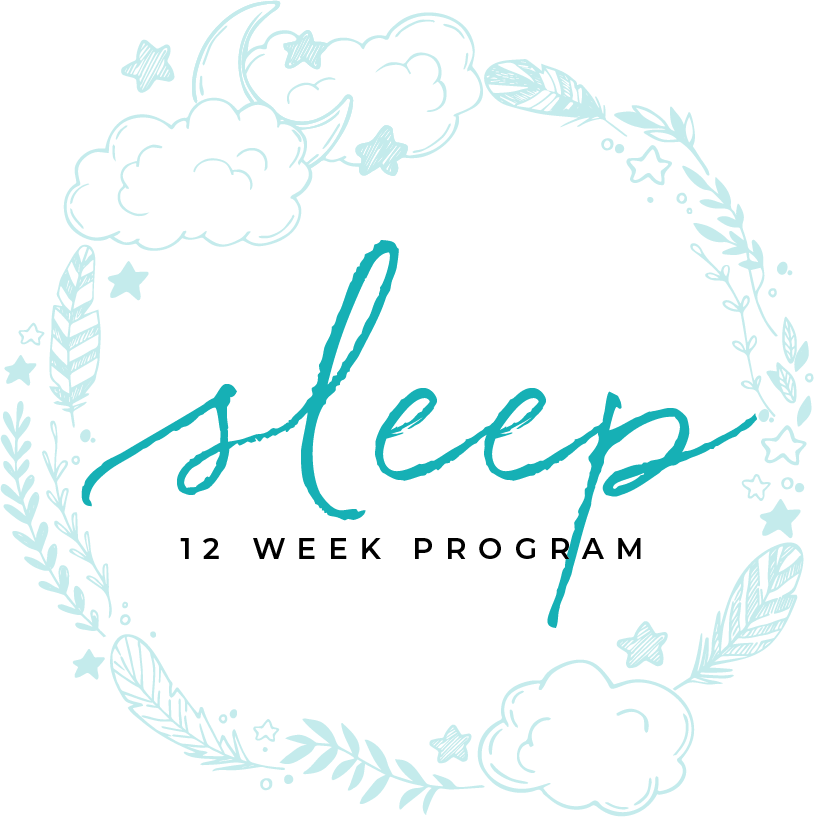 SLEEP ACROSS THE LIFESPAN
MODULE TWO
SLEEP ACROSSTHE LIFESPAN
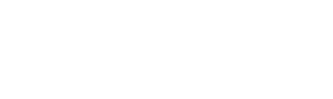 Table of contents
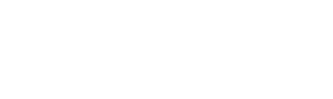 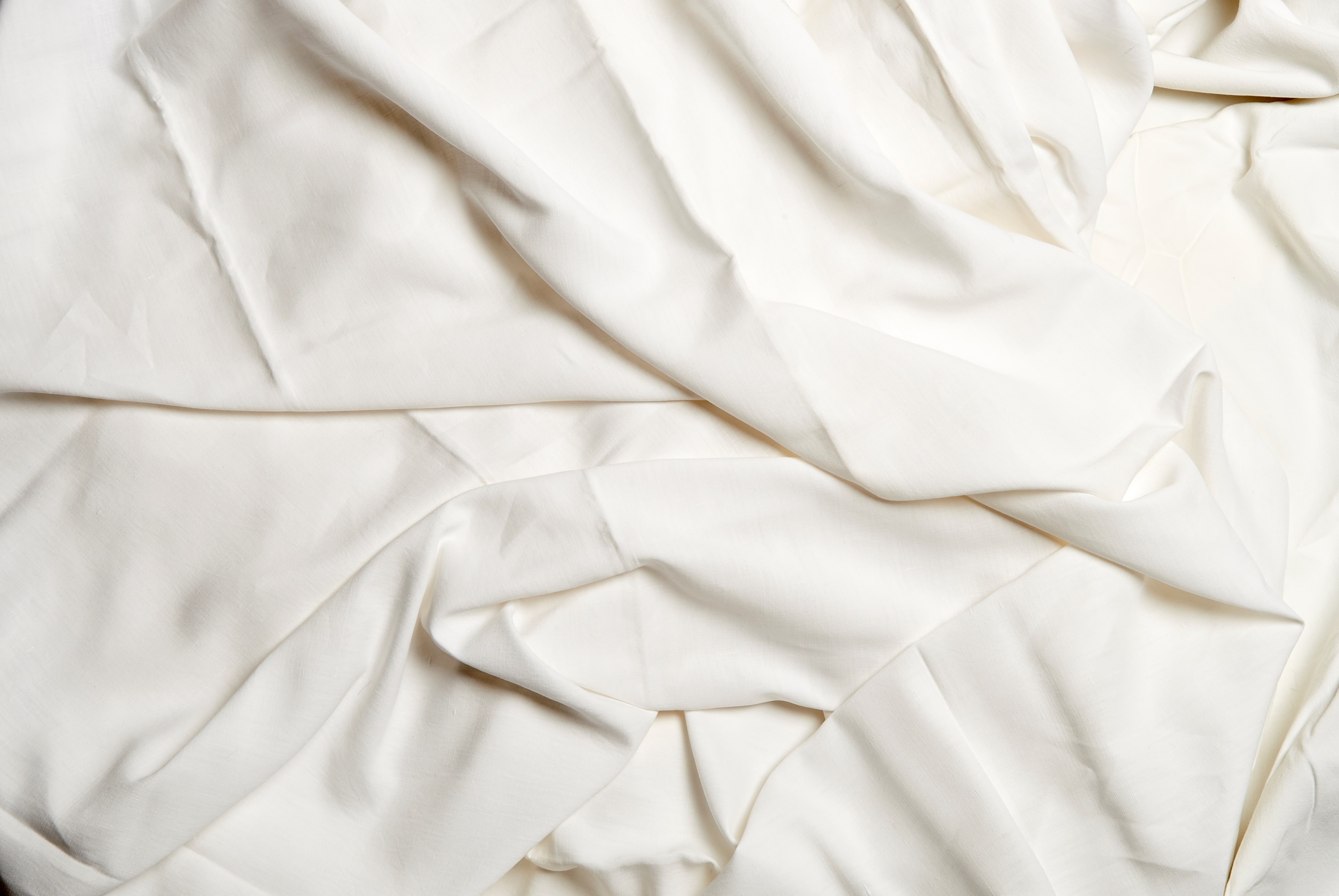 MODULE TWO
part one
INFANTS TO 1 YEAR
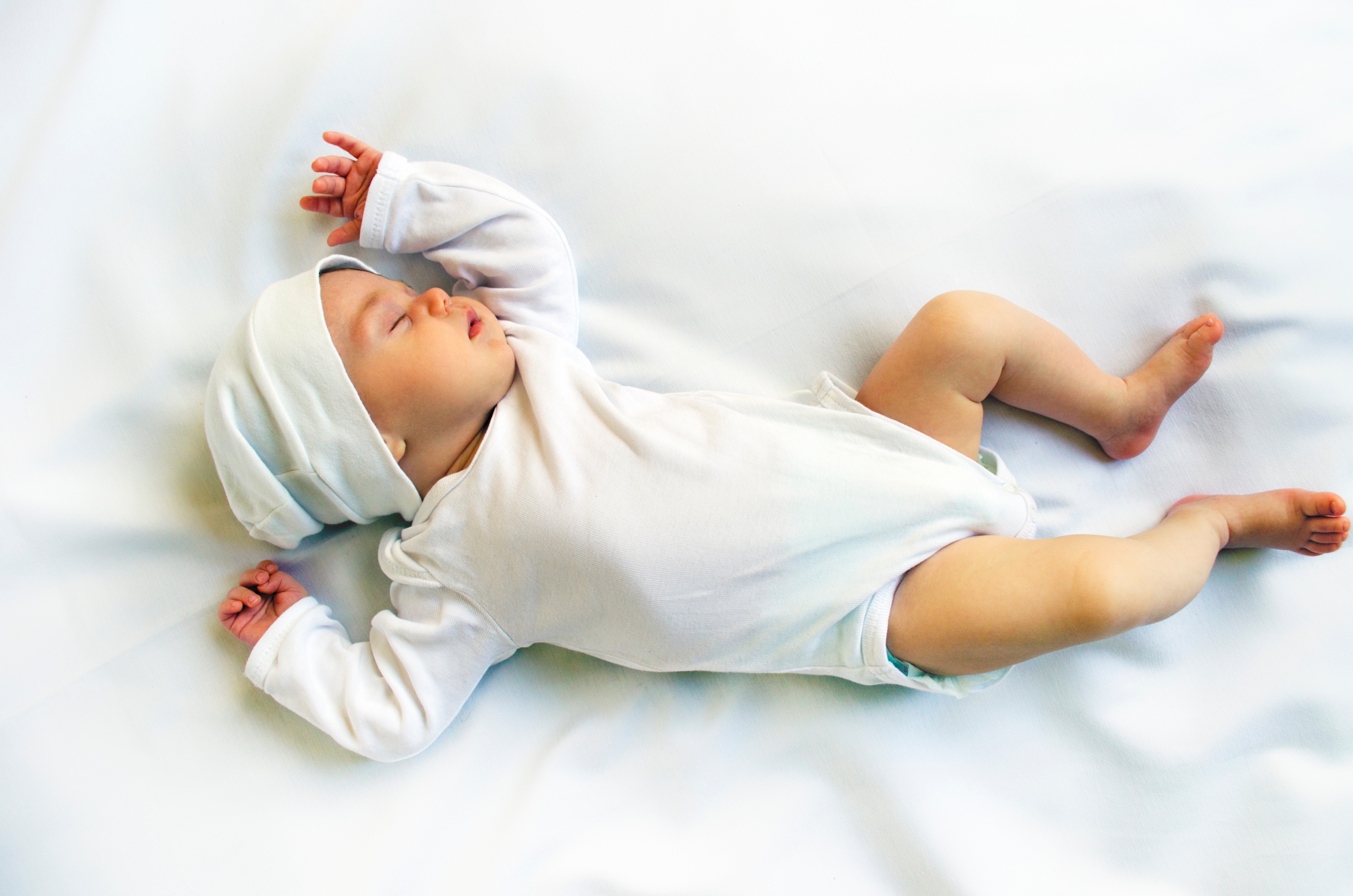 baby’s sleep cycle
TIME ASLEEP
Infants To 1 Year
5
[Speaker Notes: Babies at 2-4 months of age require about 14 hours of sleep a day.
Infants sleep short periods that can be varied in length.  Depending on the child they start to develop a sleep cycle between 2-4 months.
When infants reach 6-12 months they start to develop a longer sleep cycle of 6-9 hours followed immediately by the longest period of wakefulness.]
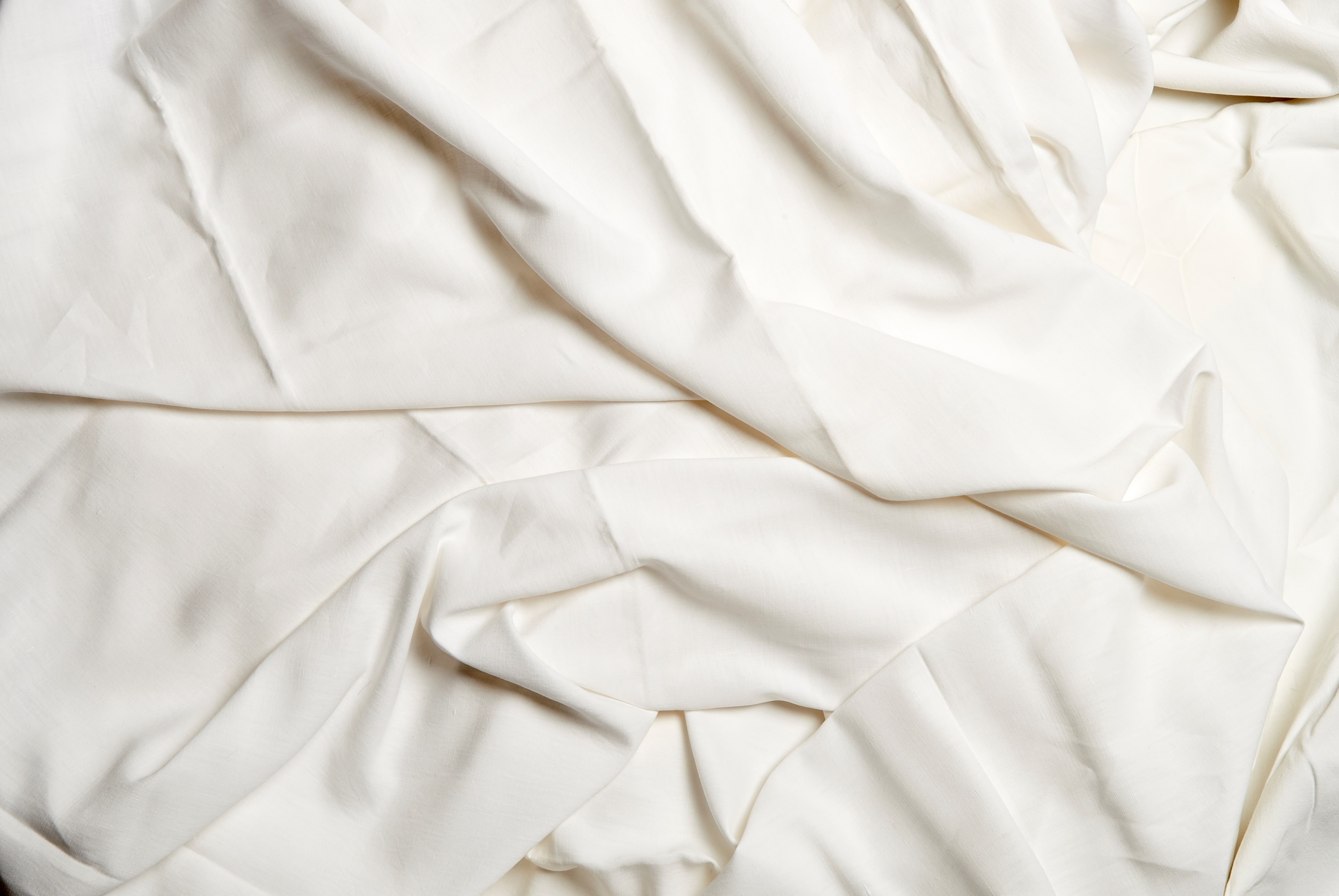 MODULE TWO
part two
TODDLERS
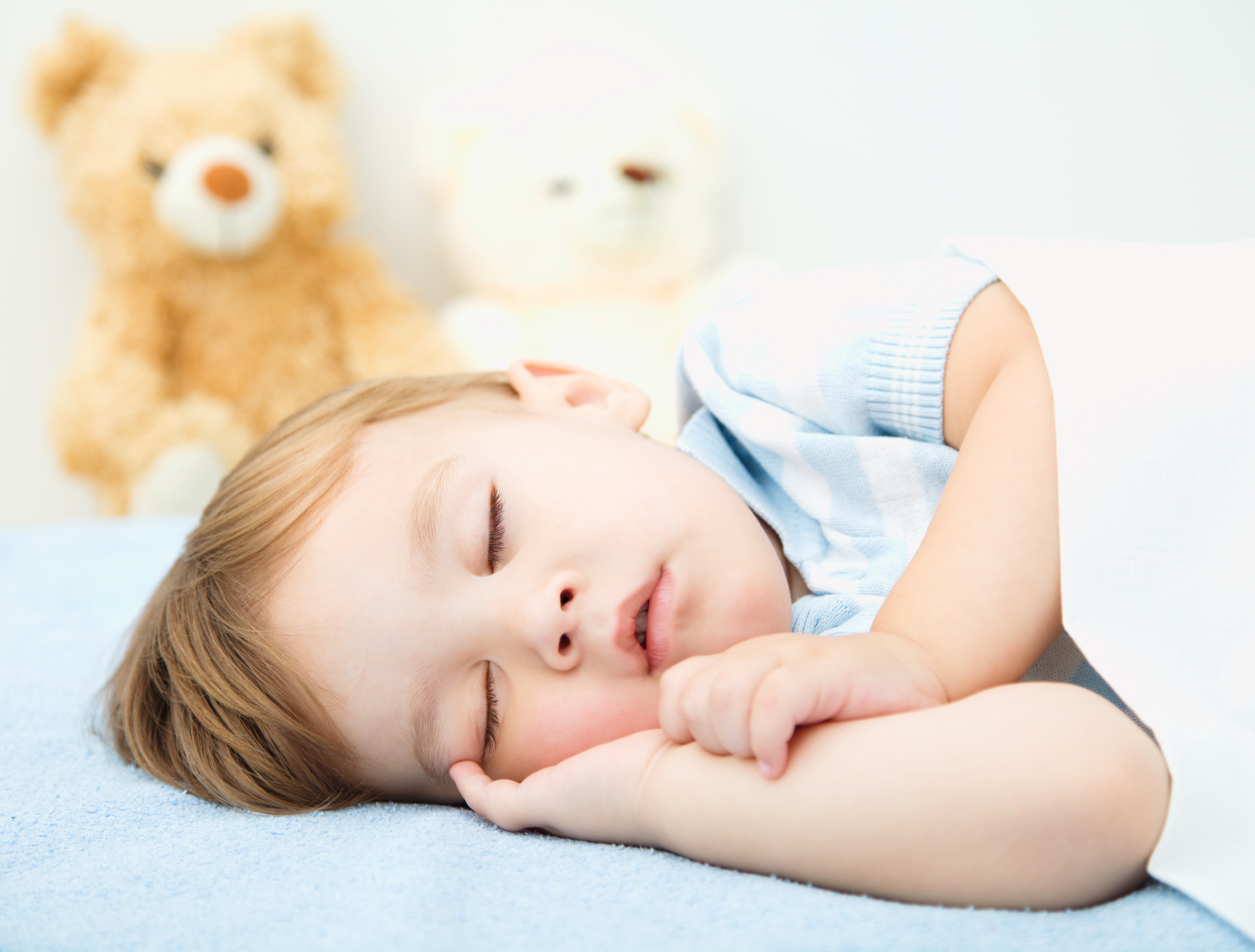 naps usually stop between ages 3-5
Toddlers
7
[Speaker Notes: Toddlers continue to need 12 to 14 hours, however the sleep times shift as they grow to a longer afternoon nap of about 180 minutes and night time of 7-9 hours.  
Naps usually stop between ages 3-5 depending on the child and also their culture and their ethnic heritage.]
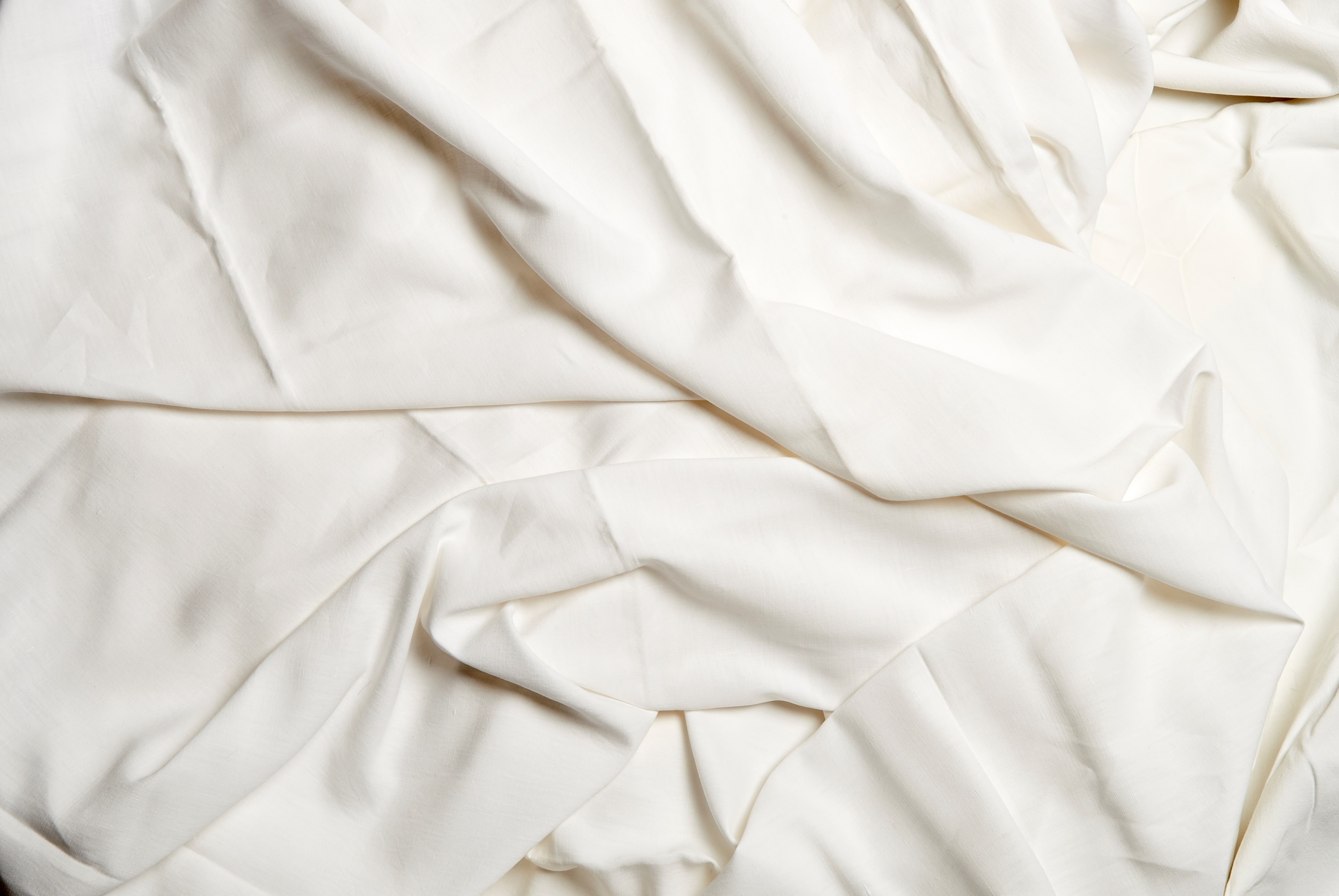 MODULE TWO
part three
CHILD
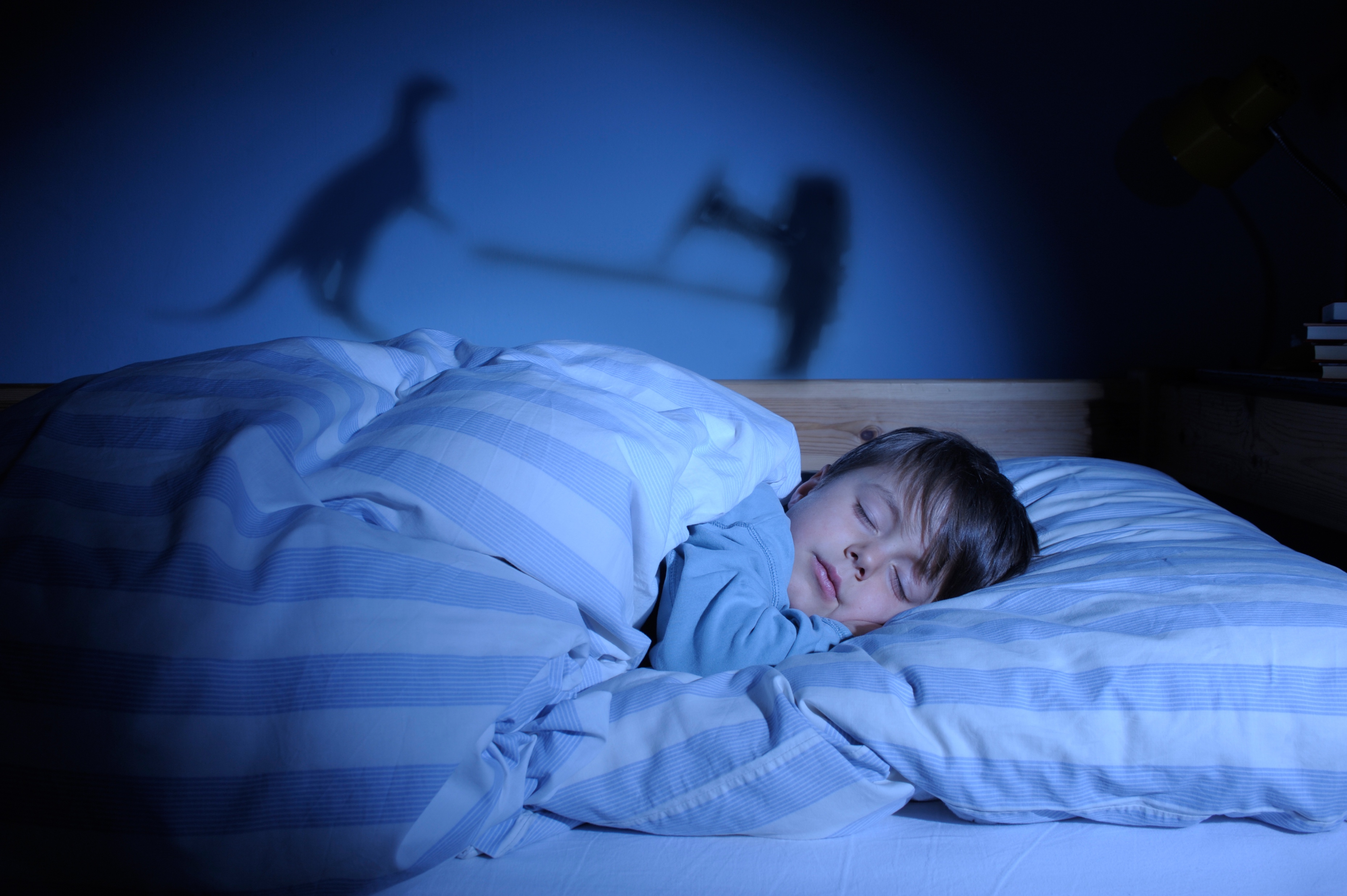 have very few sleep disorders
Child
9
[Speaker Notes: A young child’s need for sleep is 10 hours a night
They have very few sleep disorders, they may have:
Nightmares
Sleepwalking/Sleep Talking
Snoring (treatment generally is tonsils removed)
Sleep apnea/Sleep deprivation in children looks like ADD/ADHD]
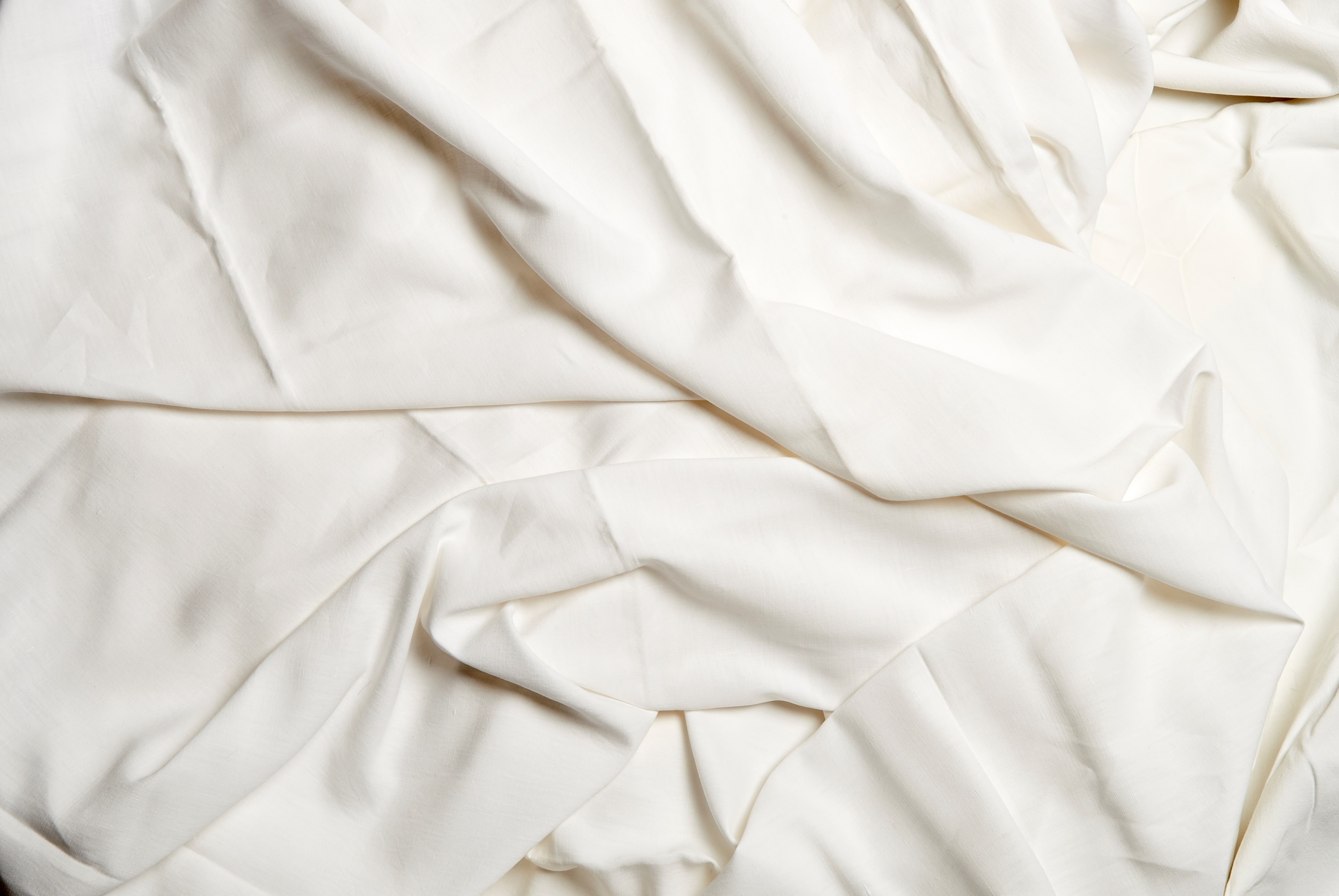 MODULE TWO
part four
ADOLESCENTS
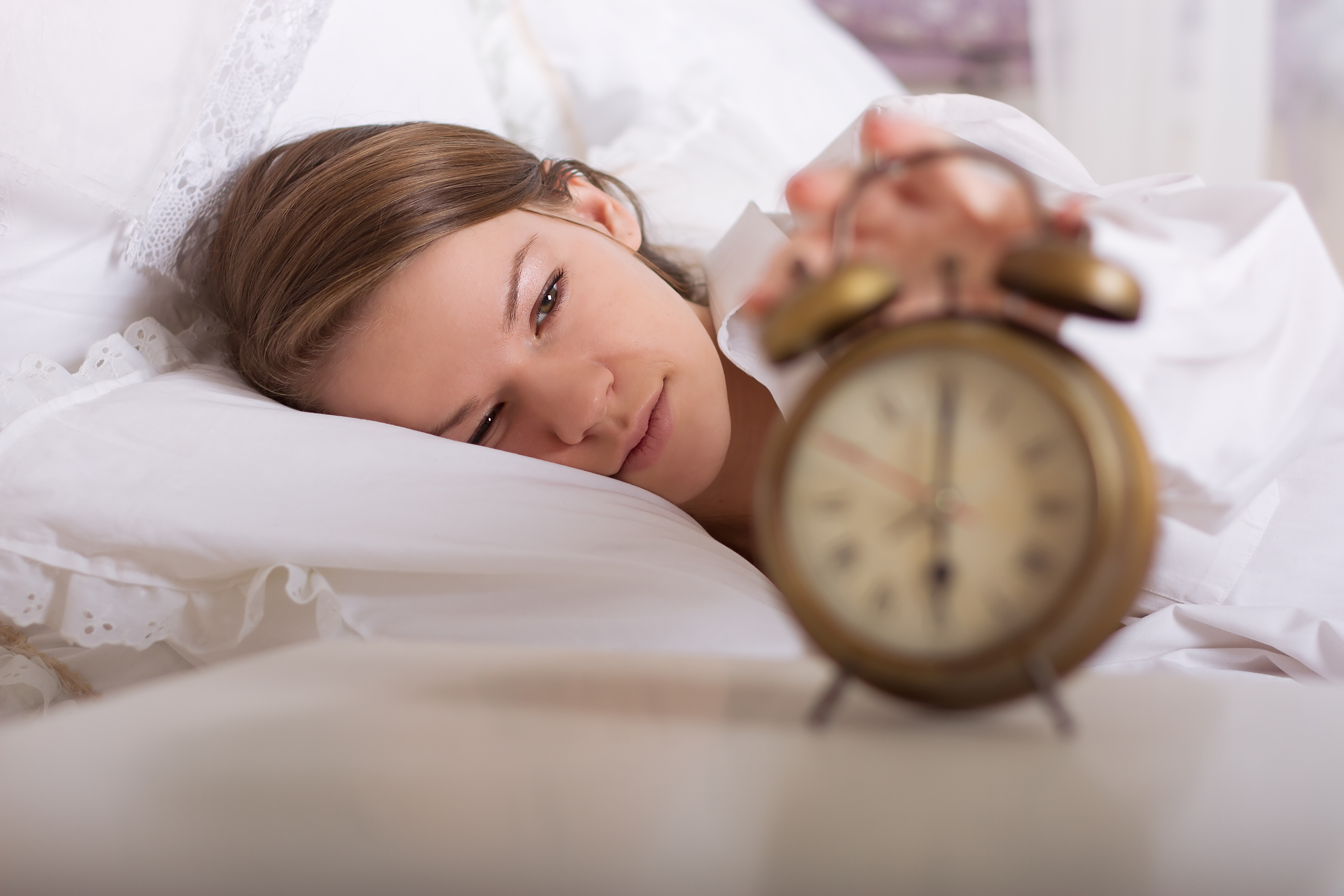 Adolescents
need for going to bed later and waking later
11
[Speaker Notes: Adolescents need 9-10 hours of sleep each night
During puberty there is a natural inclination for going to bed later and waking later 
This has been noted world wide
This also causes insufficient sleep and sleep debt
This causes more morning sleepiness and desire to sleep longer on days off
Many times sleep deprivation is noted due to falling asleep in class or low grades]
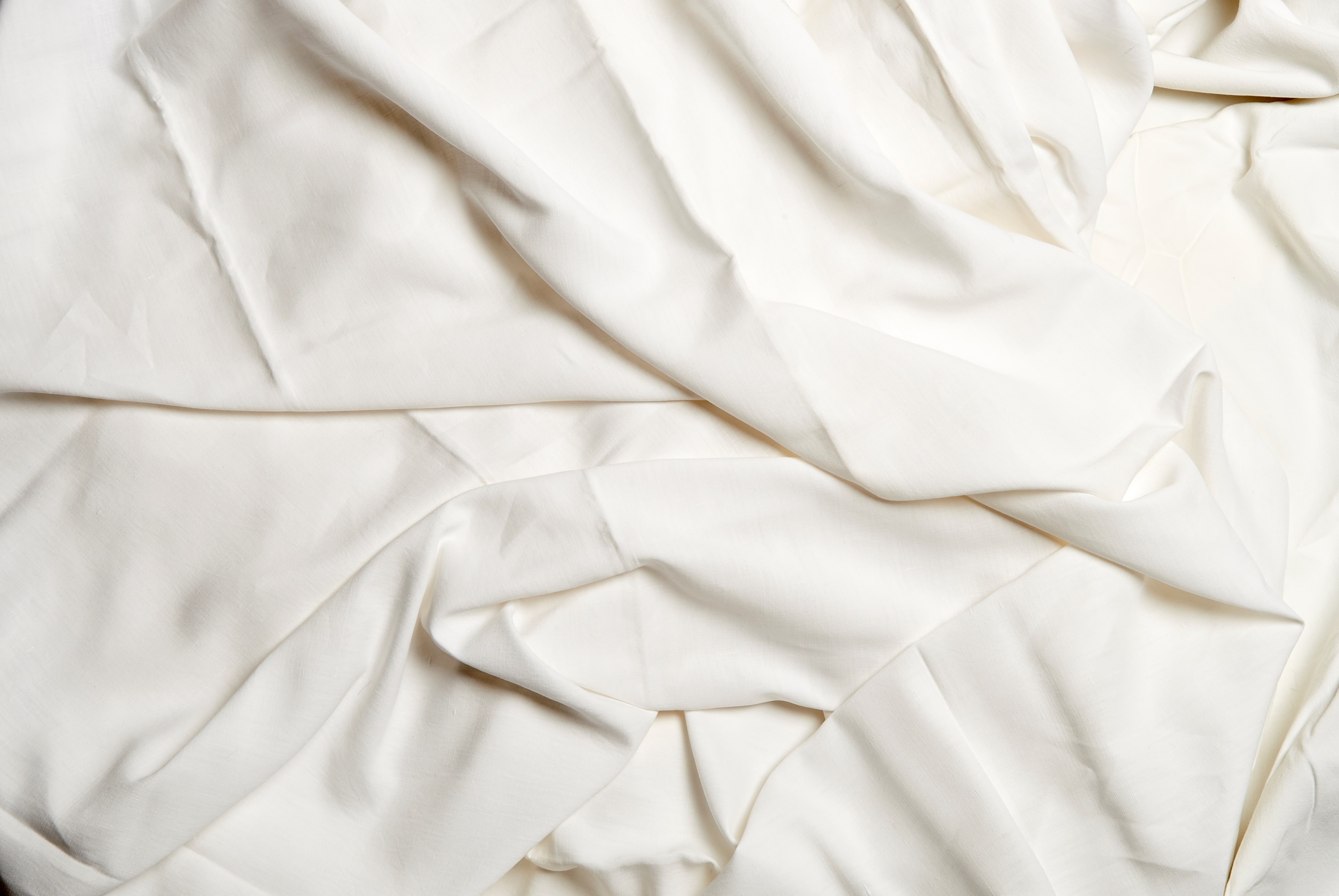 MODULE TWO
part five
ADULTS
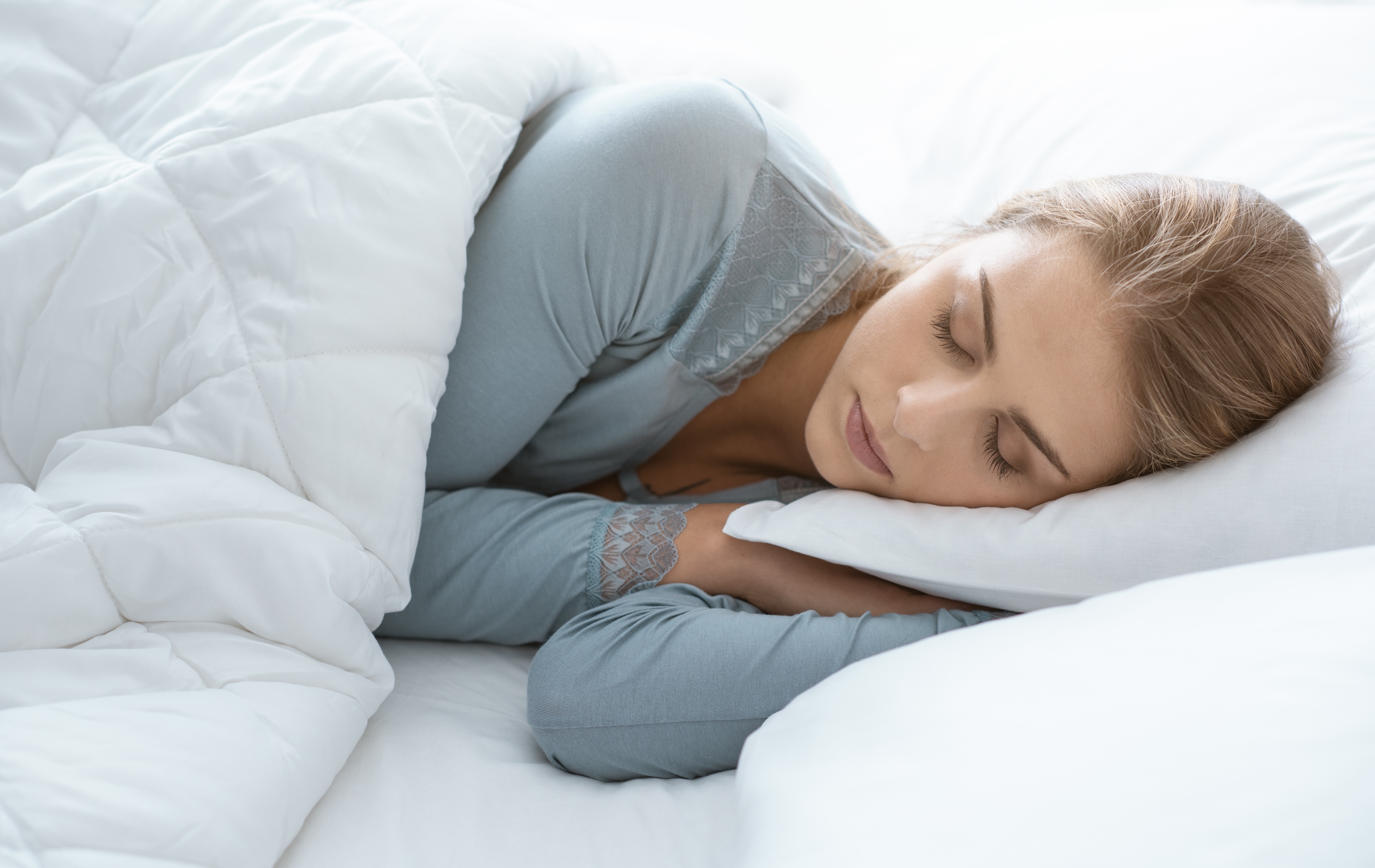 Adults
sleep lighter
13
[Speaker Notes: Adults need 7.5-8.5 hours depending on the individual person
Most people underestimate their personal need for sleep
As we age the number of hours needed Does Not Change
Sleep does become more fragmented and we have less slow wave sleep
Our body also does not change temperature and our brain waves attenuate making our sleep lighter
This is when advanced sleep phase disorder happens due to changes in response to light and dark
Other conditions are movement disorders and insomnia]
You Are Ready 
For The Next Module
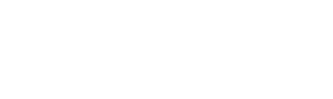